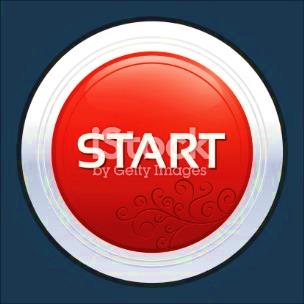 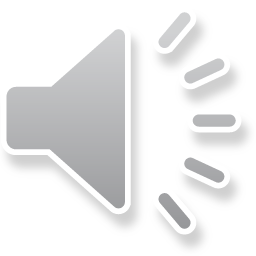 Η φρουτοσαλάτα
Παιχνίδι κατανόησης!
Πάτησε την σωστή εικόνα με την σωστή απάντηση!
Προσπάθησε ξανά!
Τι φτιάξαμε φρουτοσαλάτα ή σαλάτα με λαχανικά;
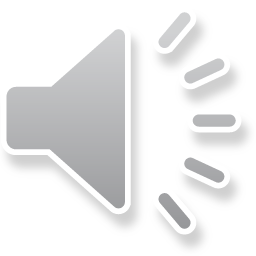 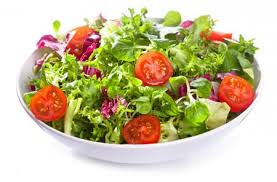 Μπράβο!!! Τα κατάφερες!!!
Συνέχισε!
Προσπάθησε ξανά!!!
Τι βάζουμε στην φρουτοσαλάτα μας αγγούρι ή μήλο;
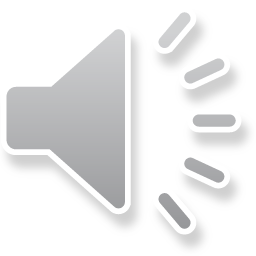 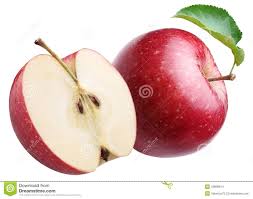 Μπράβο!!!Τα κατάφερες!!!
Συνέχισε!
Προσπάθησε ξανά!!!
Τι βάζουμε μεσα στην φρουτοσαλάτα μανταρίνη ή λάχανο;
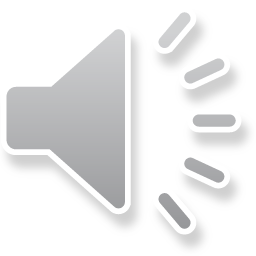 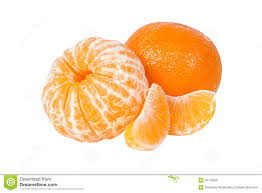 Μπράβο!!! Τα κατάφερες!!!
Συνέχισε!
Προσπάθησε ξανά!!!
Τι βάζουμε μεσα στην φρουτοσαλάτα ακτινίδιο ή μαρούλι;
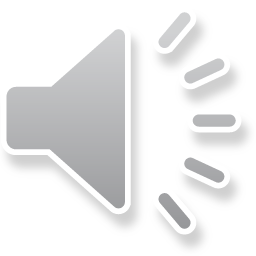 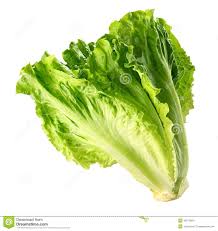 Μπράβο!!! Τα κατάφερες!!!
Συνέχισε!
Προσπάθησε ξανά!!!
Τι βάζουμε μεσα στην φρουτοσαλάτα πορτοκάλι ή καρότο;
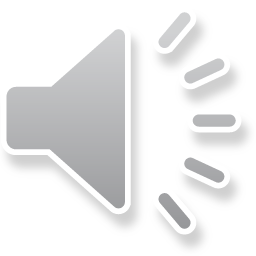 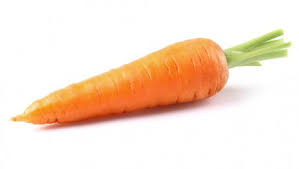 Μπράβο!!! Τα κατάφερες!!!
Συνέχισε!
Προσπάθησε ξανά!!!
Τι βάζουμε μεσα στην φρουτοσαλάτα μπανάνα ή λεμόνι;
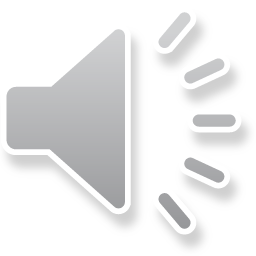 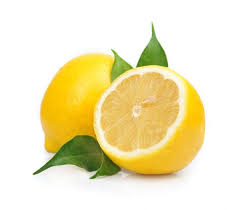 Μπράβο!!! Τα κατάφερες!!!
Συνέχισε!
Προσπάθησε ξανά!!!
Τι βάζουμε μεσα στην φρουτοσαλάτα φράουλες ή ντομάτα;
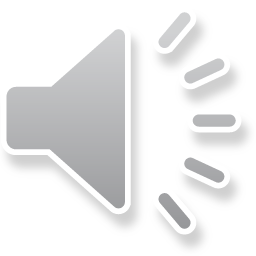 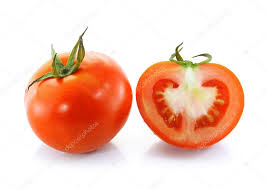 Μπράβο!!! Τα κατάφερες!!!
Συνέχισε!
Προσπάθησε ξανά!!!
Τι βάζουμε μεσα στην φρουτοσαλάτα σταφύλι ή πιπεριές;
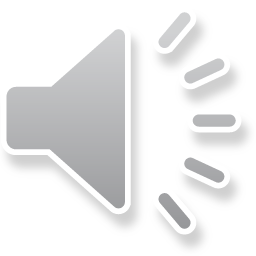 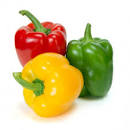 Μπραβο!!! Τα κατάφερες
Συνέχισε!
Προσπάθησε ξανά!!!
Τι βάζουμε μεσα στην φρουτοσαλάτα χυμό ή λάδι;
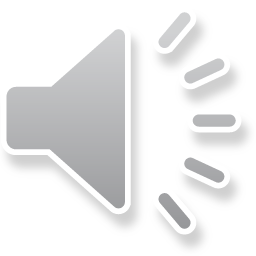 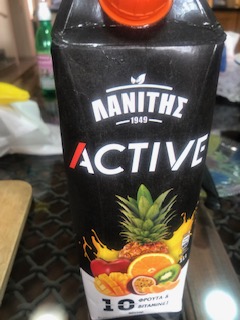 Μπραβο!!! Τα κατάφερες
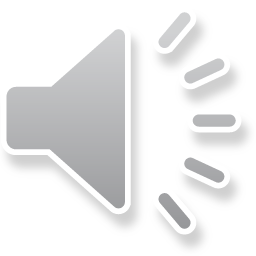 Τέλος!
Μπράβο τα κατάφερες έκανες εξαιρετική δουλειά!!!
Επιστροφή!